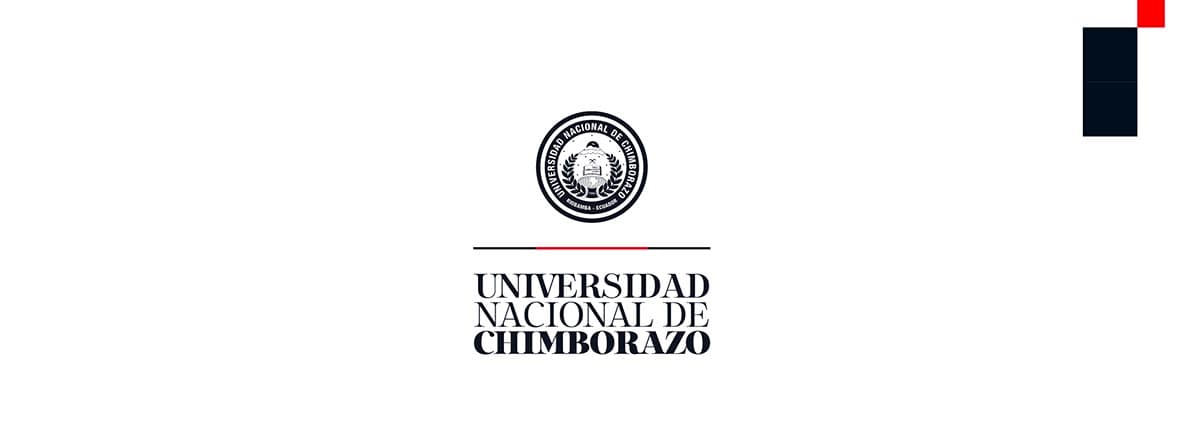 ORGANIZACIÓN MOLECULAR DE LAS CÉLULAS
BIOLOGÍA
SALUD “H”
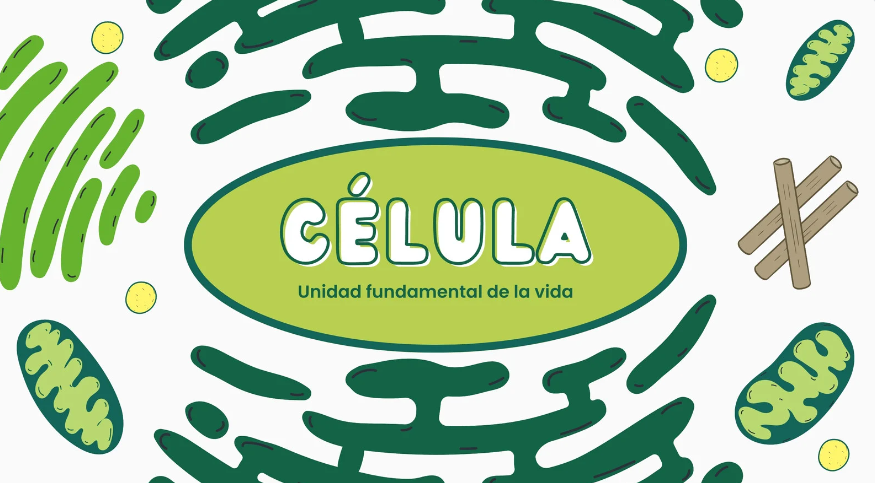 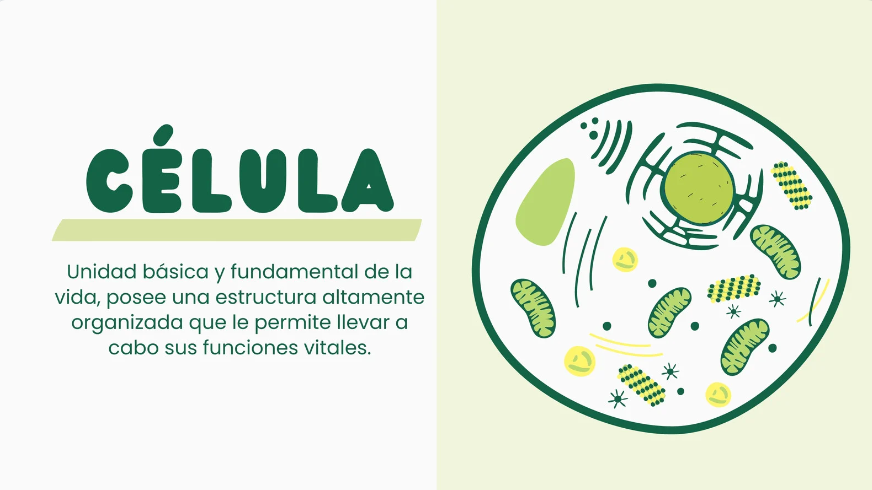 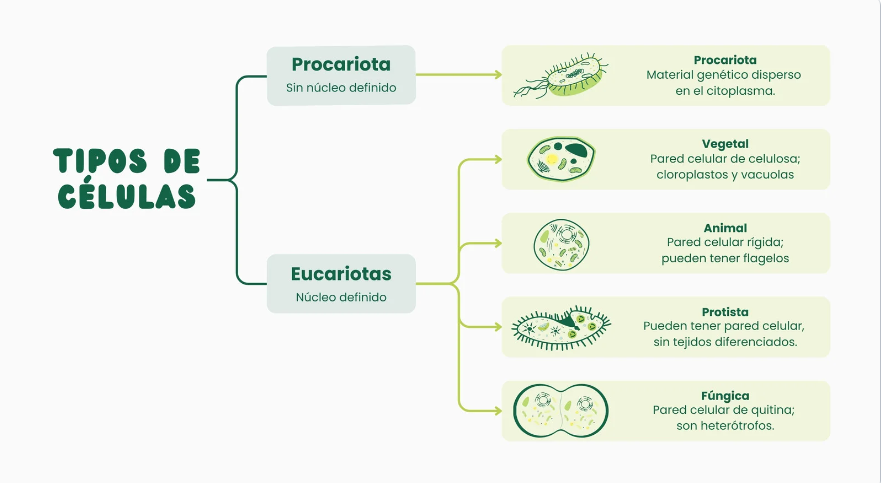 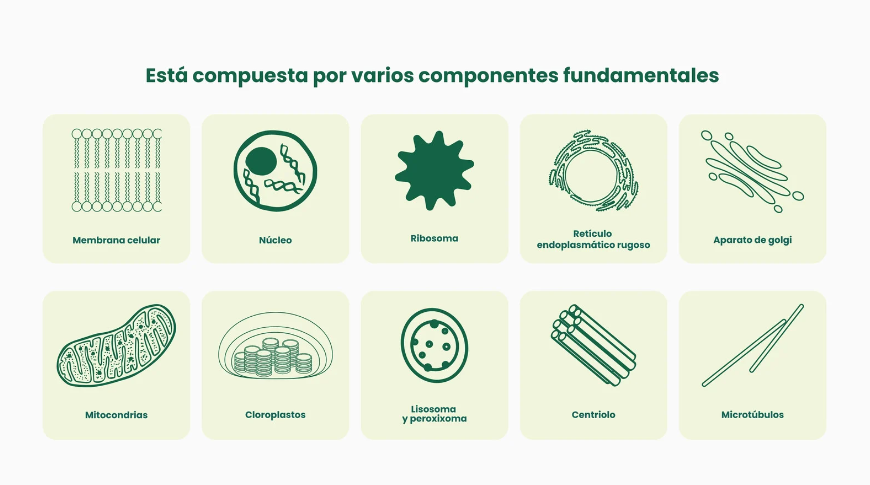 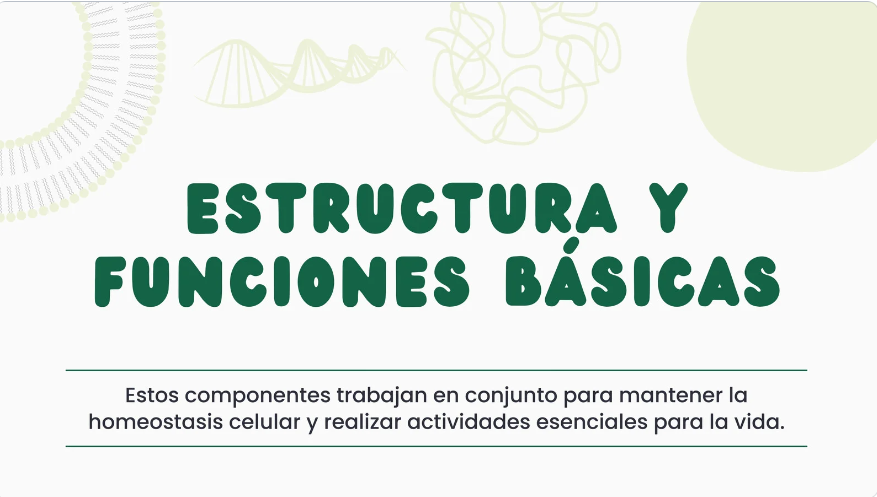 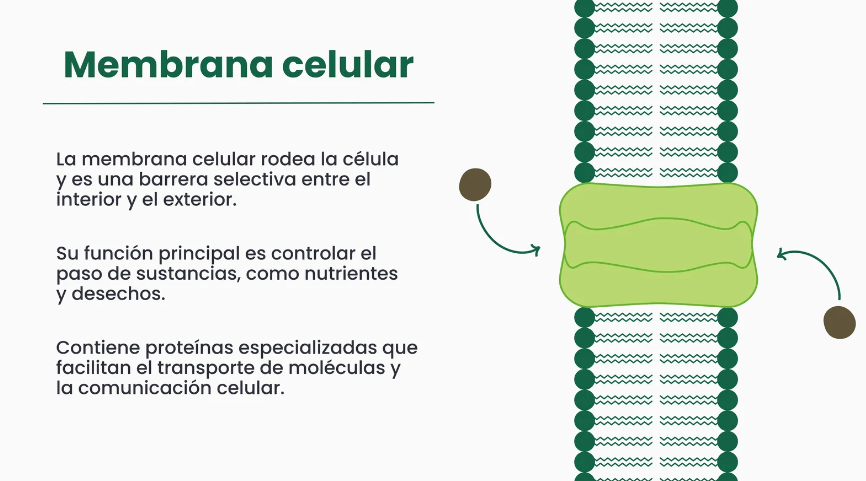 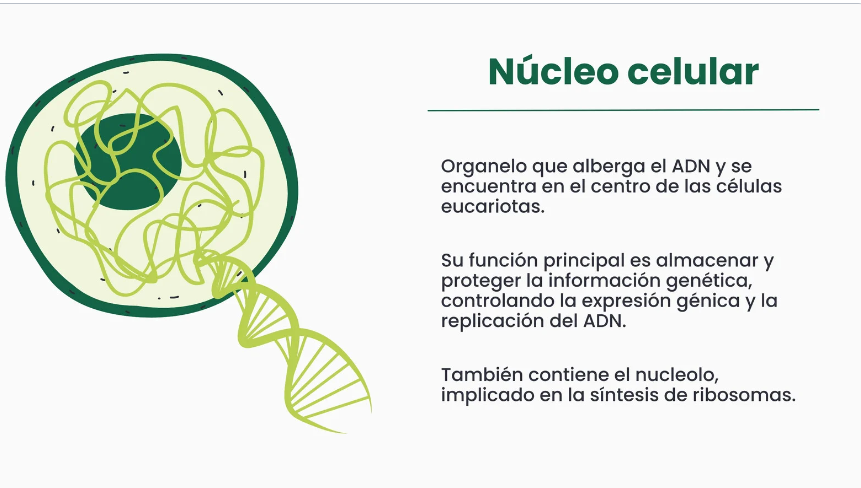 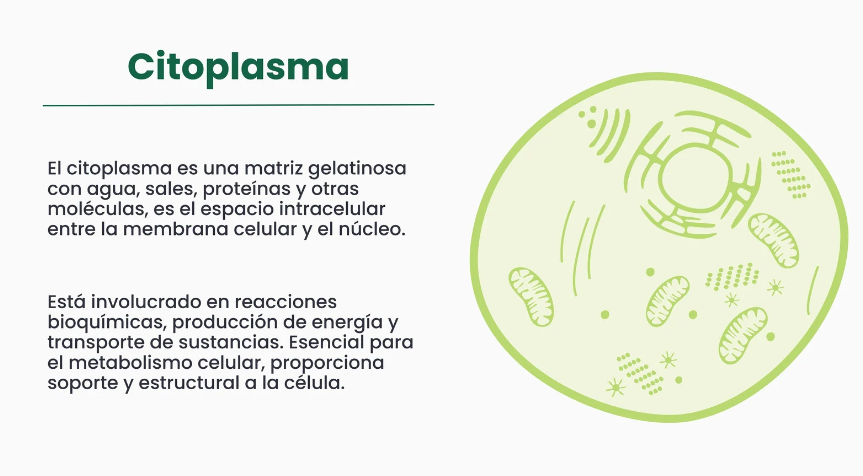 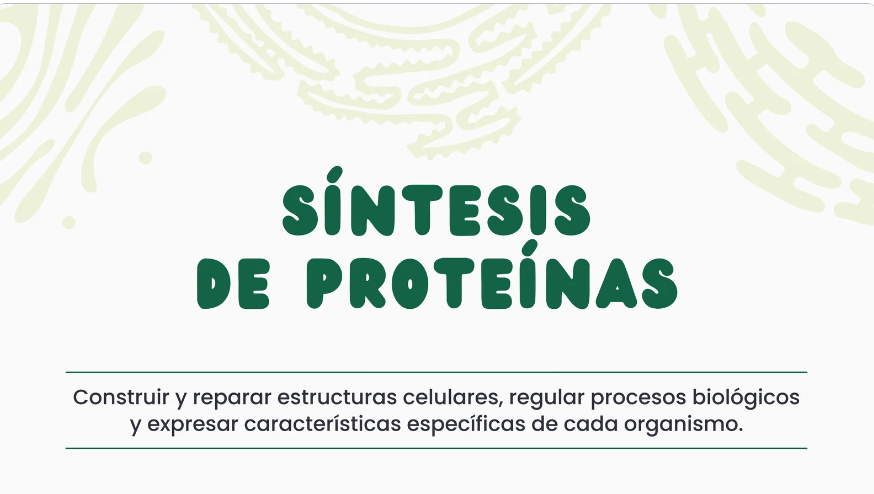 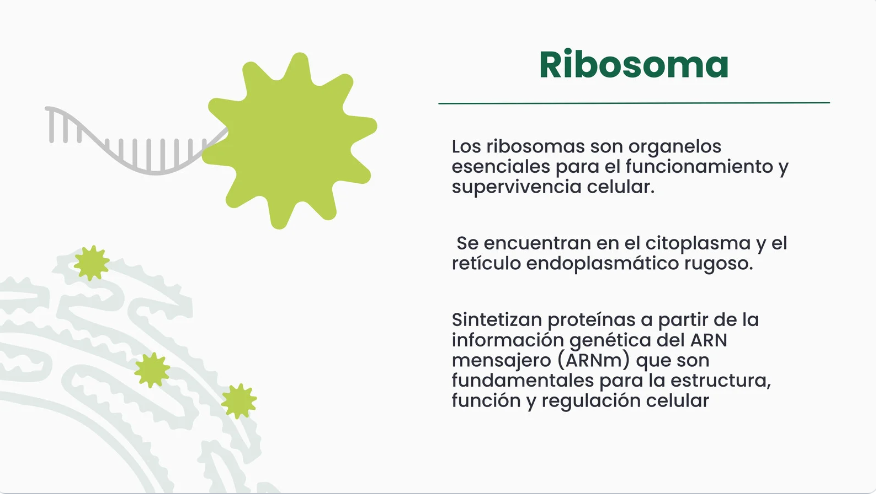 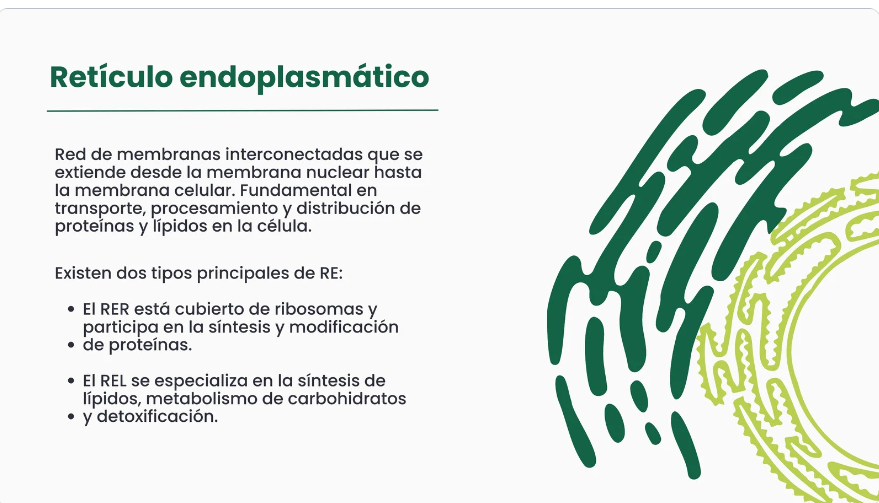 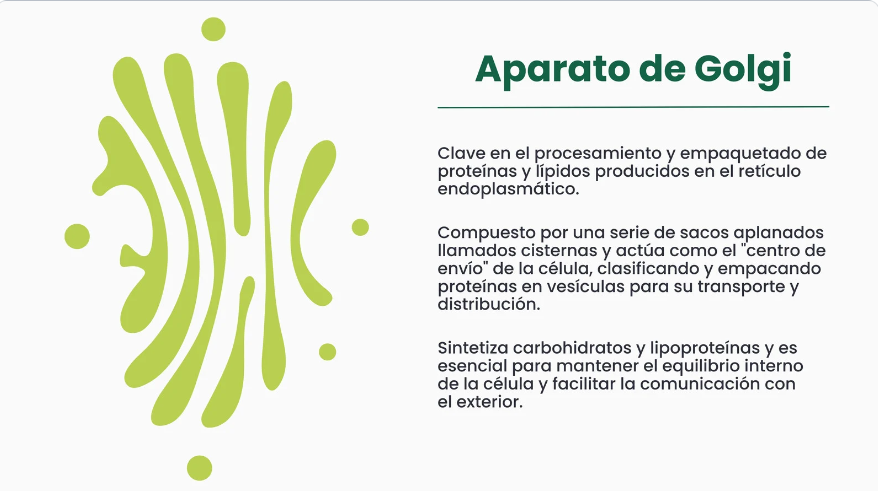 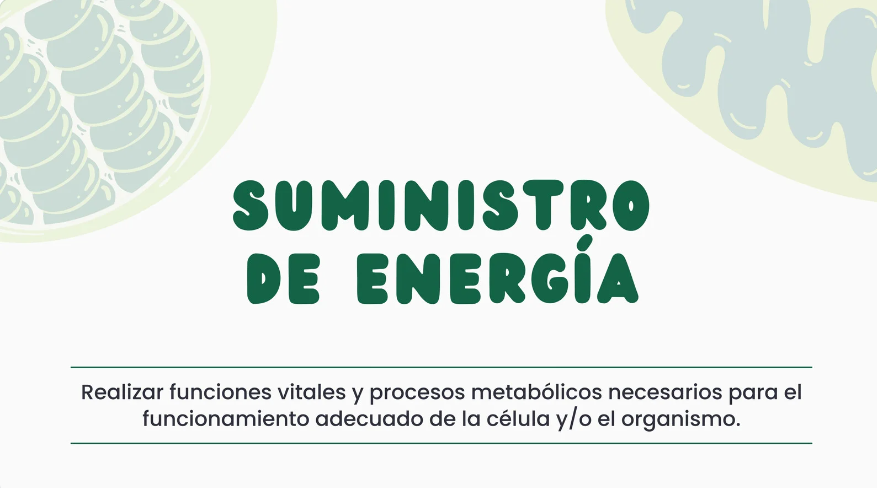 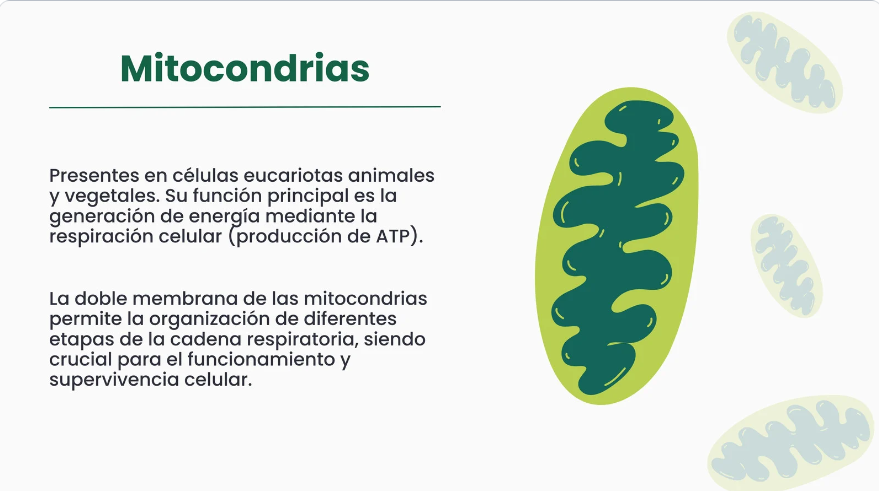 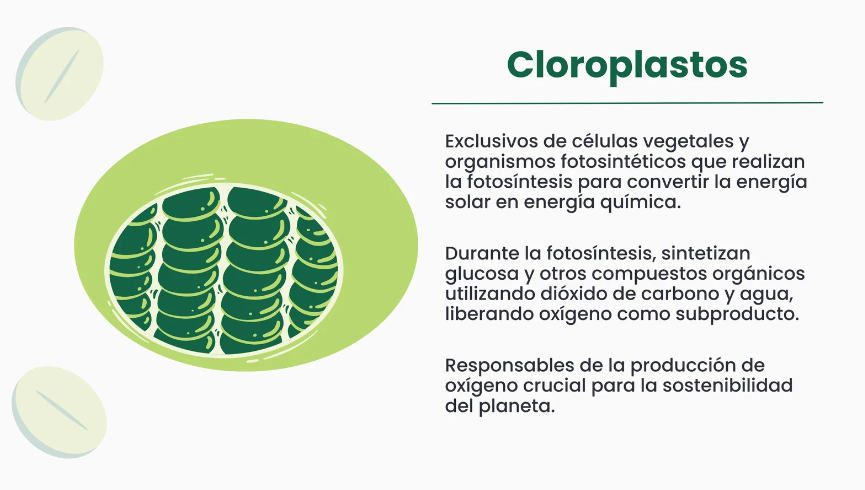 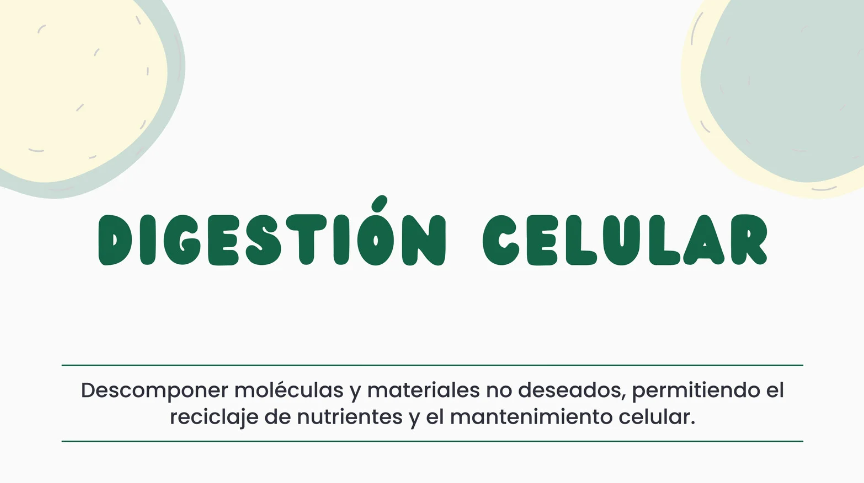 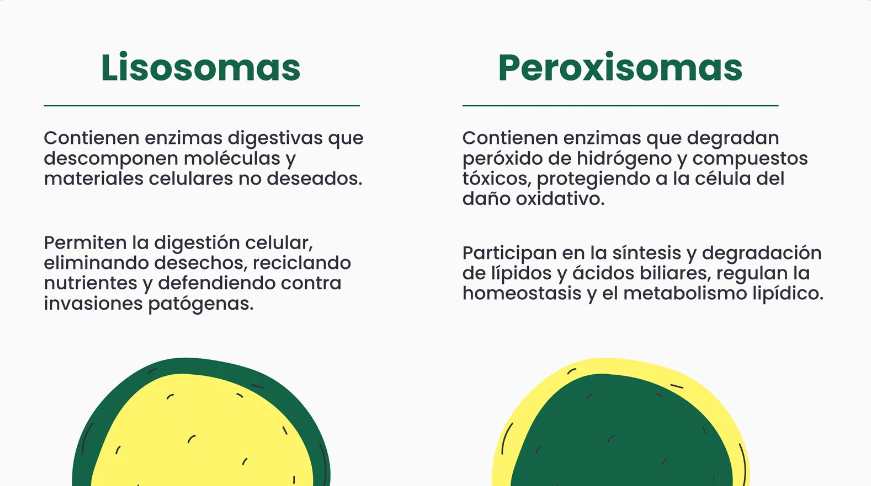 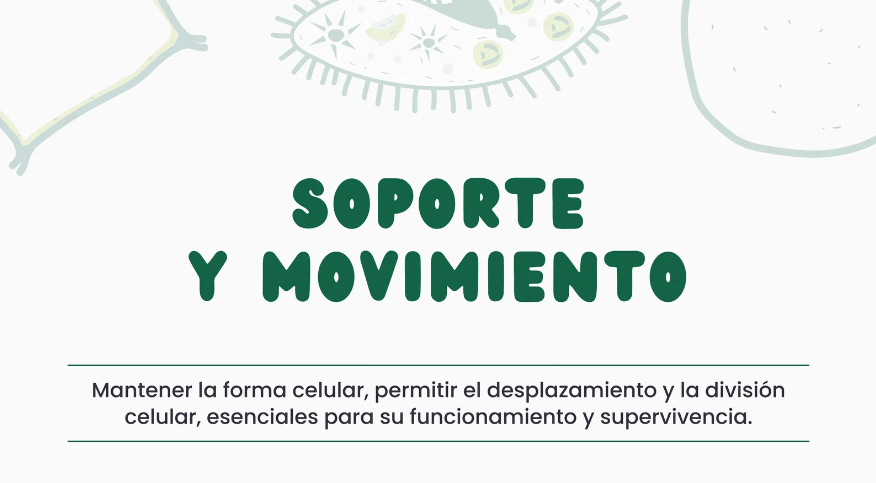 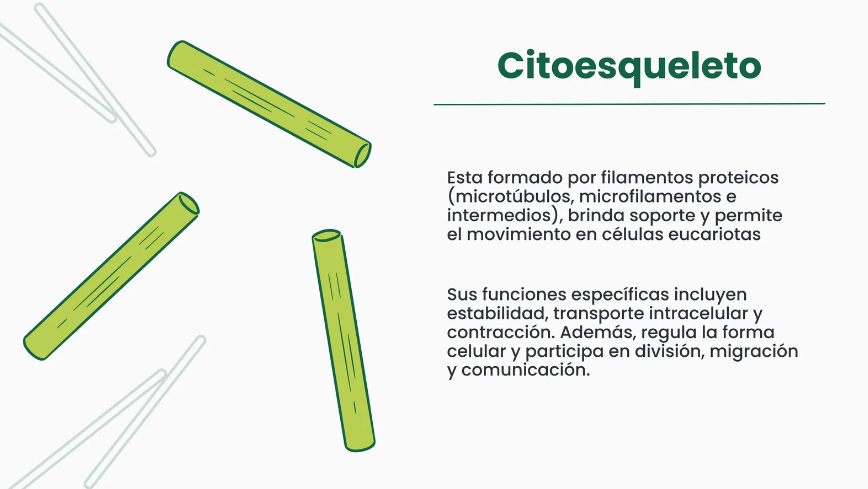 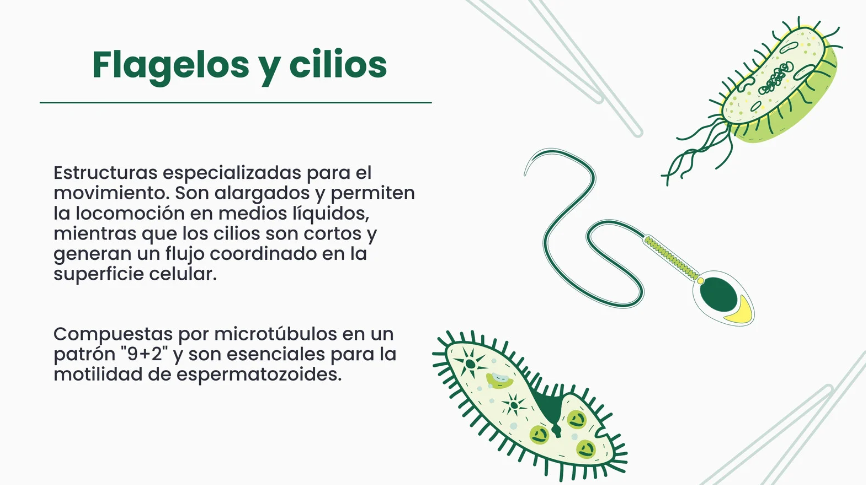 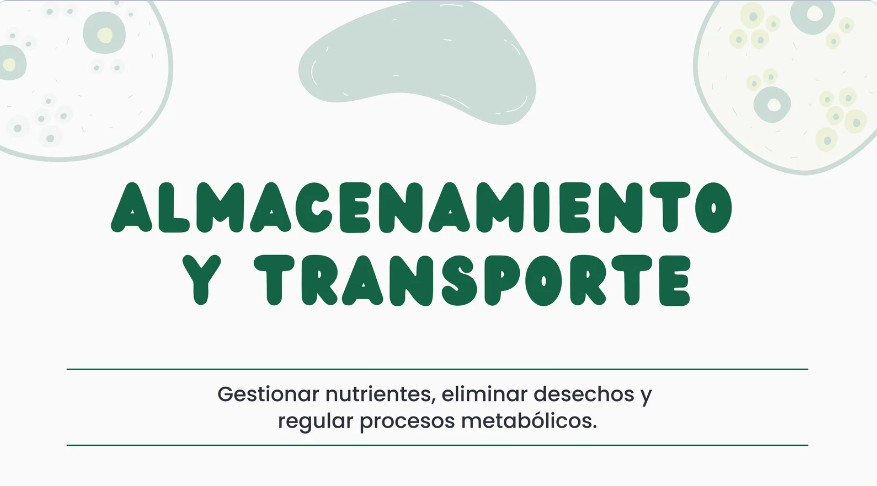 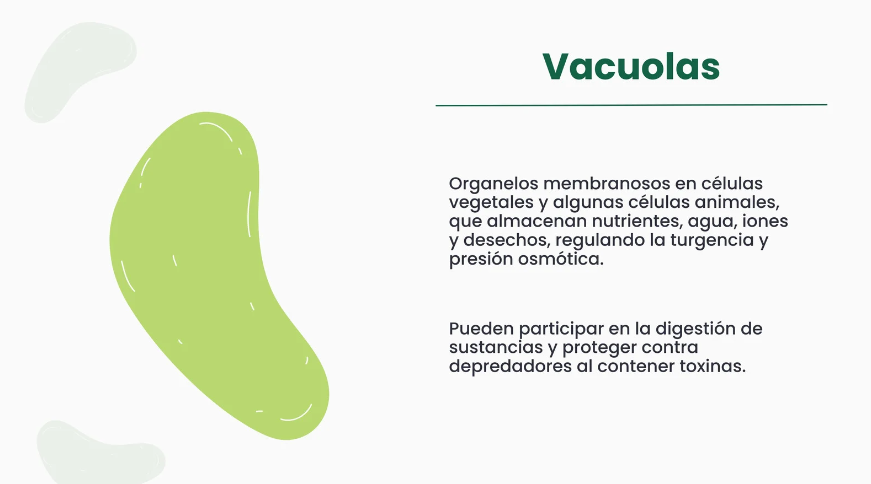 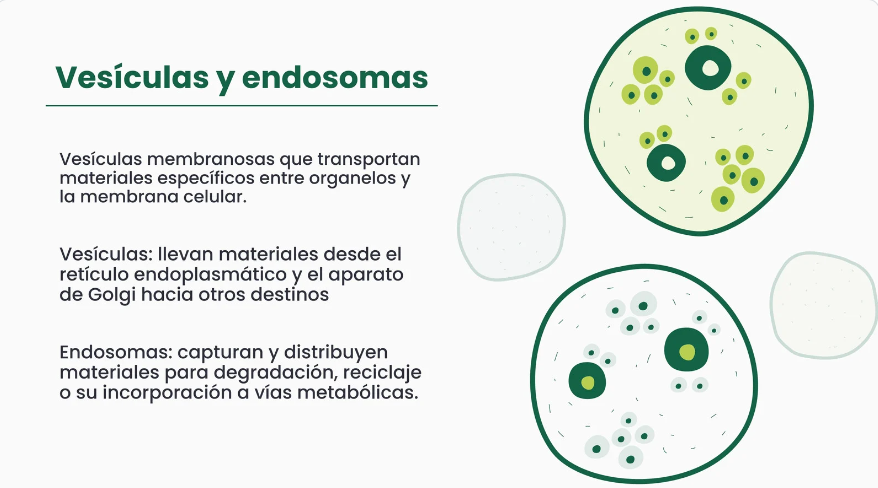 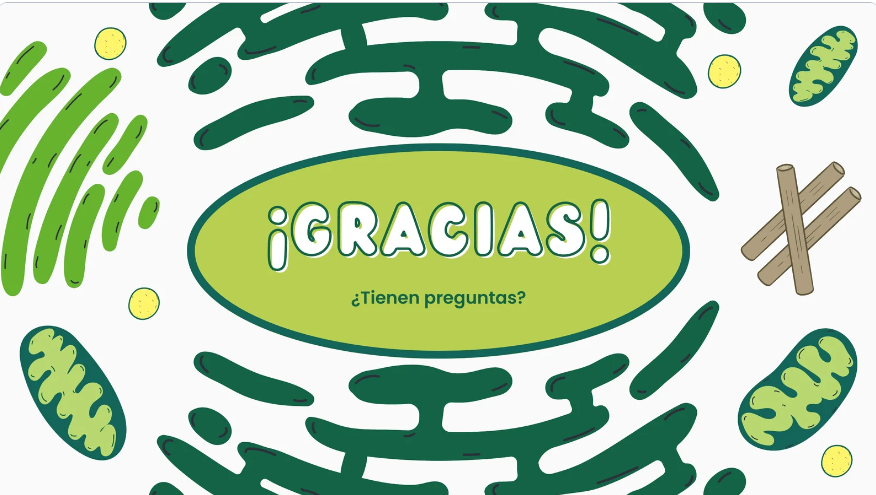